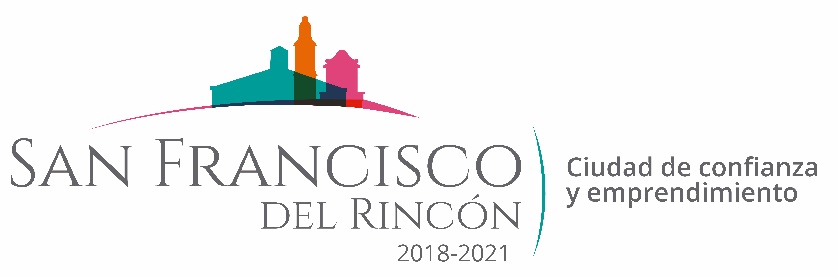 REPORTE MES DE MARZO MAQUINARIA
DESAZOLVES EN LA COMUNIDAD DE SAN ROQUE DE MONTES
CONCEPTO
FECHA INICIO
FECHA TERMINO
ARROYO 
CANAL EN  ACCESO A LA COMUNIDAD 
CANAL PARTE TRASERA DEL KINDER
31/03/2020
27/03/2020
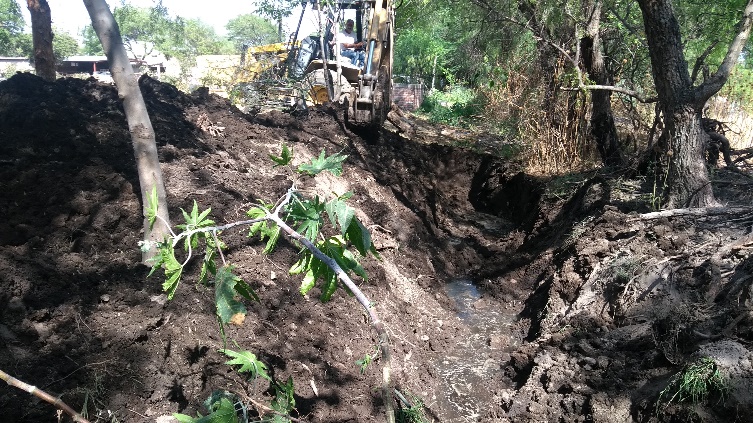 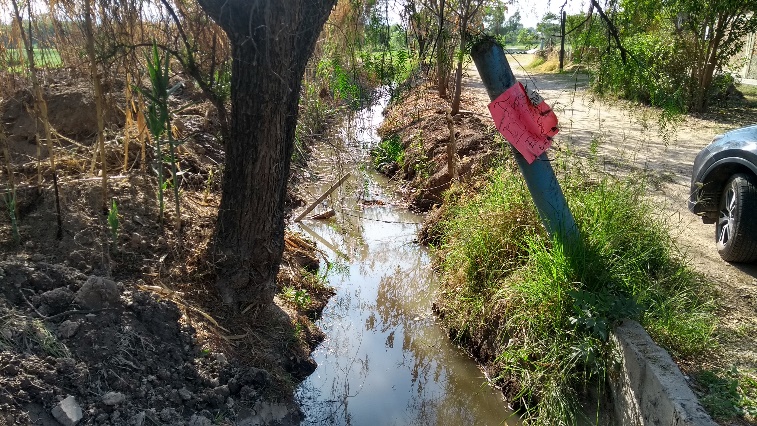 CANAL EN  ACCESO A LA COMUNIDAD
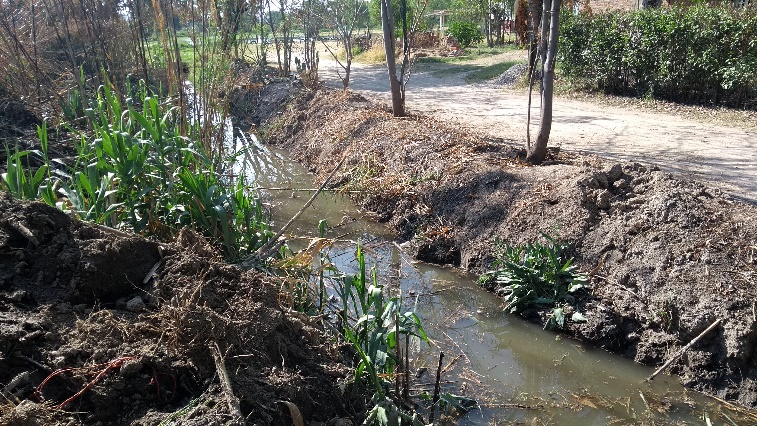 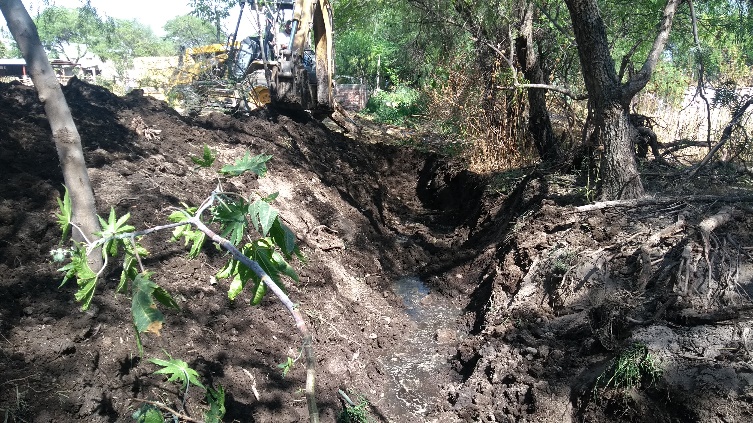 CANAL PARTE TRASERA DEL KINDER